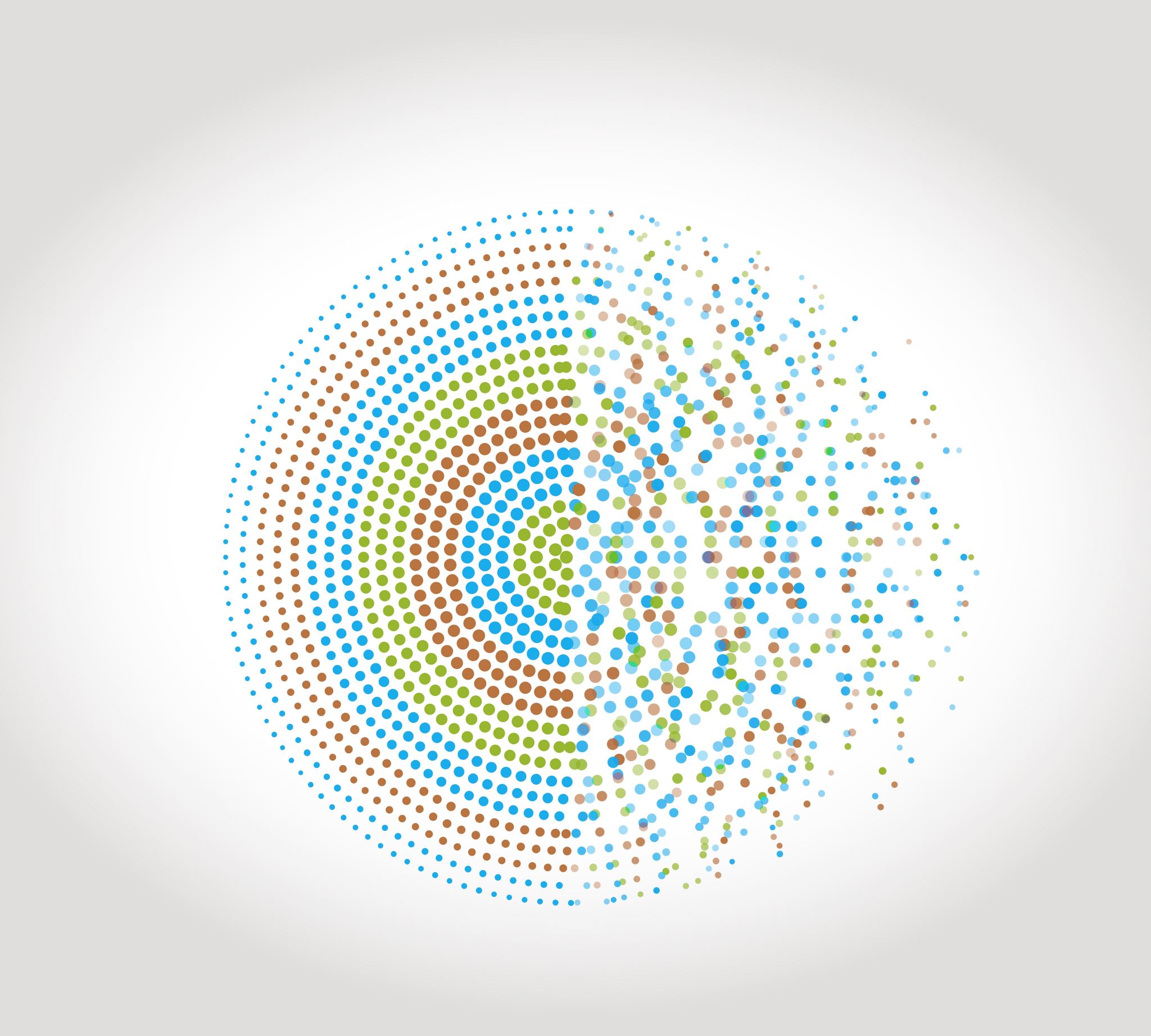 Modelling geometric growth and decay
7E
https://dashboard.blooket.com/set/6507923af3eb74a0c98b08c8

https://play.blooket.com/host?id=6747882db8d55150a13895dc

https://play.blooket.com/host?id=67478ccf9d40e5f58c69de67

https://dashboard.blooket.com/set/630c42e0aa05729fcc13c31d
A recurrence model for linear growth and decay
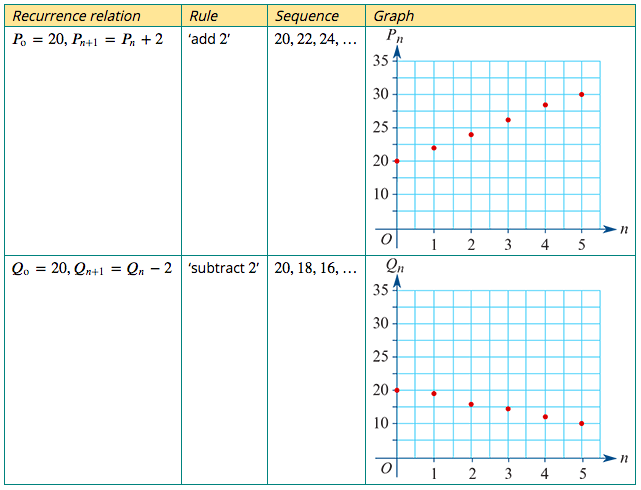 linear growth
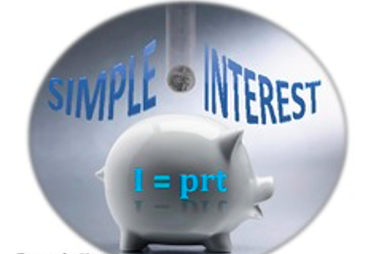 Model and investigate simple interest loans and investments, as well as flat rate depreciation and unit cost depreciation of assets
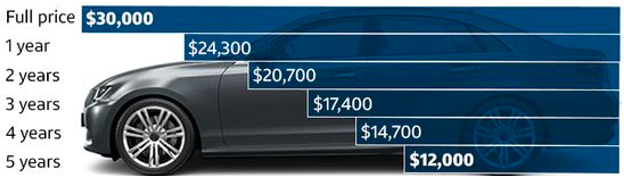 linear decay
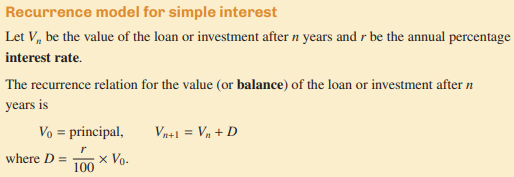 Recurrence Relation for linearArithmetic growth and decay
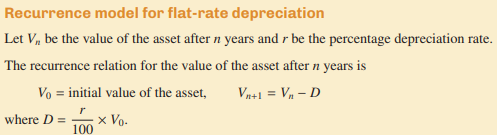 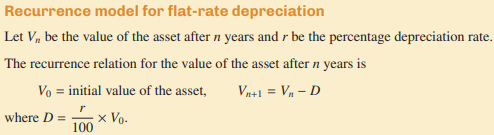 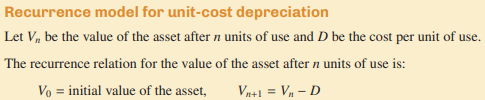 Rules for linearArithmetic growth and decay
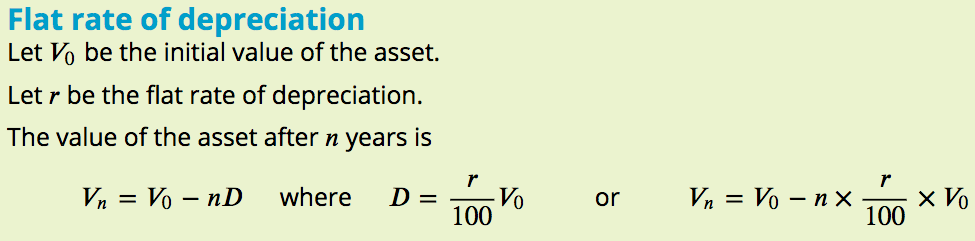 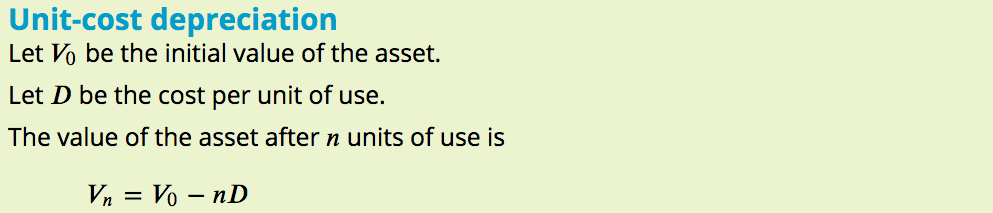 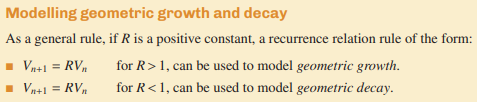 Recurrence Relation for Geometric growth and decay
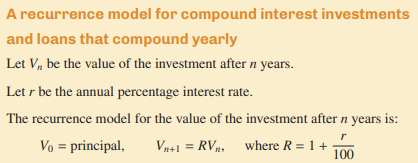 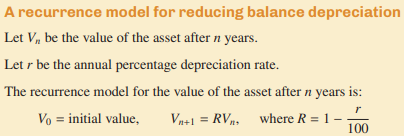 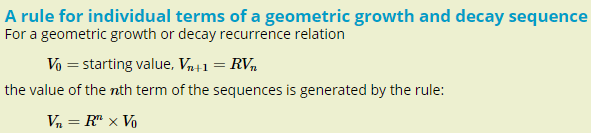 A rules for the nth term in a sequence representing geometric growth or decay
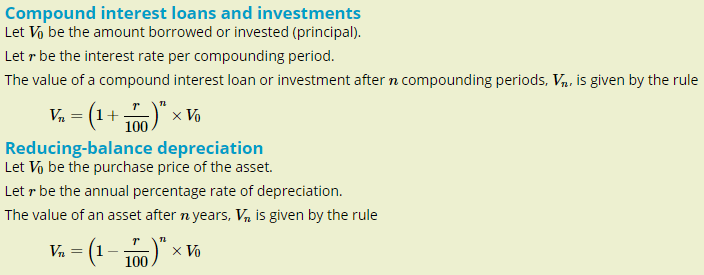 Solving a 2 Step Equation Using Onion Skins
Solve : 9000 = 3000 + 2a
9000 = 3000 + 2a
Solving a 2 Step Equation Using Onion Skins
Solve : 9000 = 3000 - 2a
9000 = 3000 – 2a
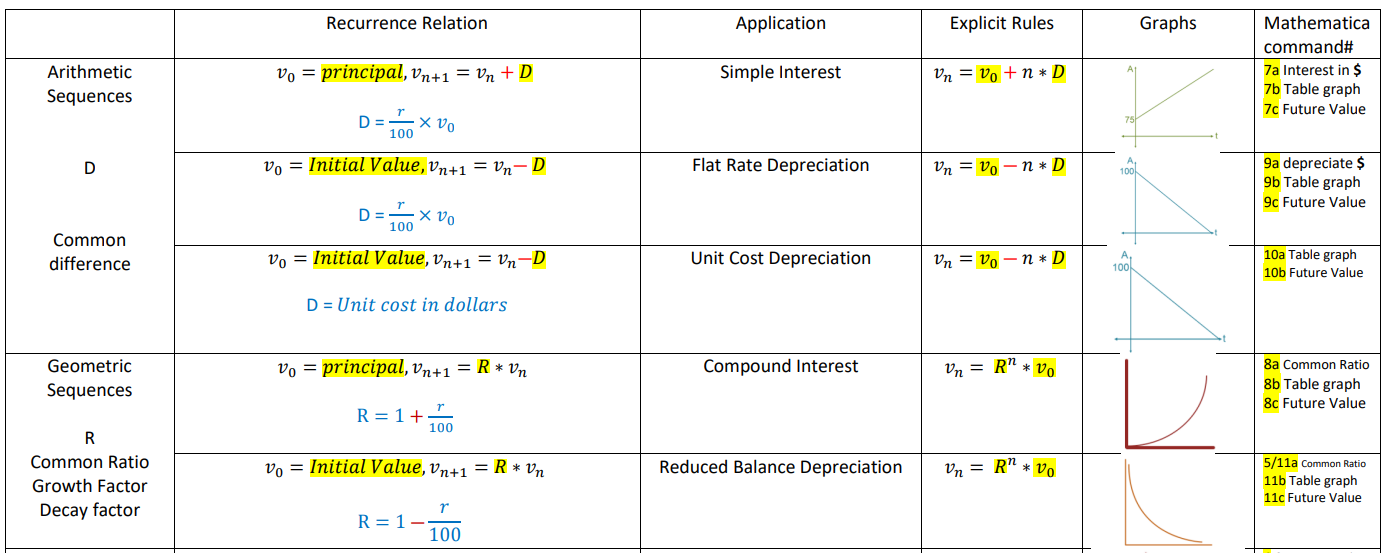 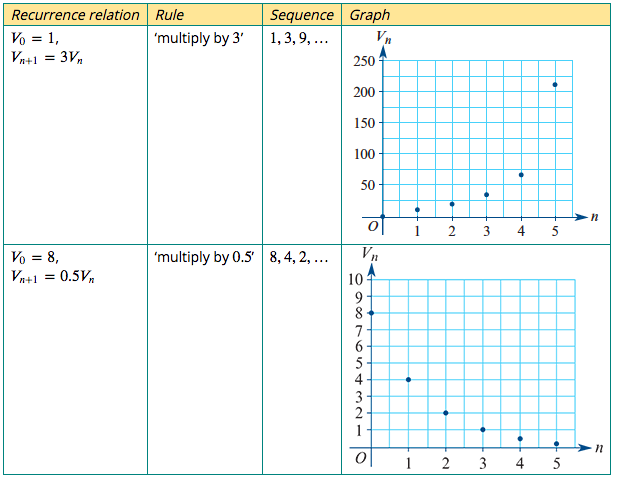 A recurrence model for geometric growth and decay
A recurrence model for geometric growth and decay
A recurrence model for reducing balance depreciation
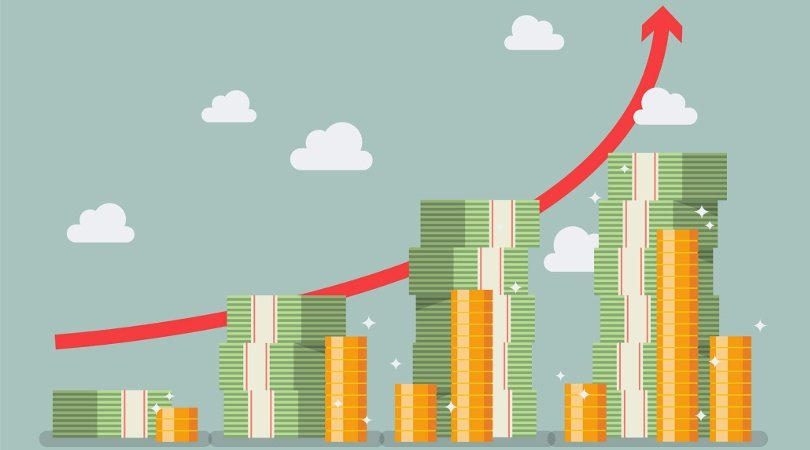 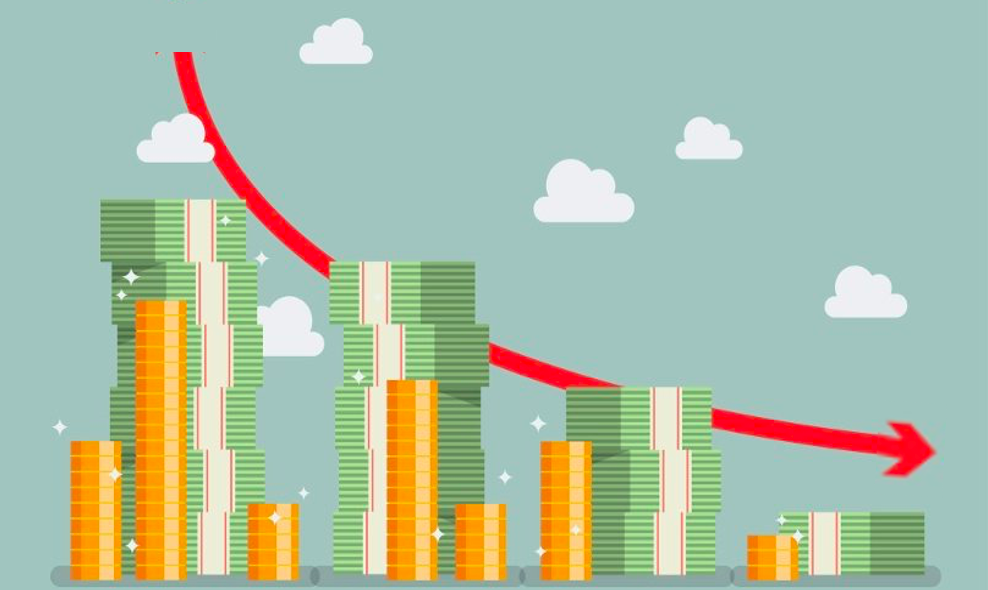 Compound Interest
Reducing Balance Depreciation
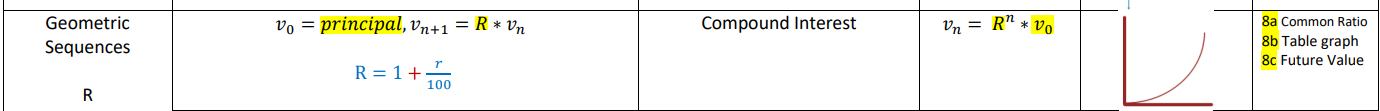 Compound interest investments and loans
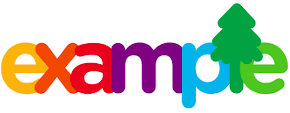 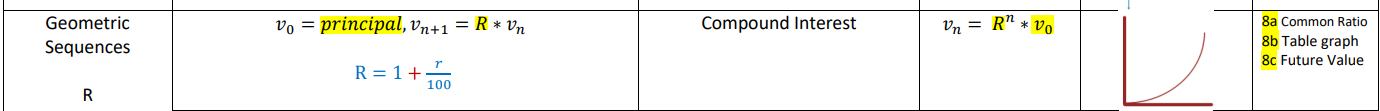 A recurrence model for compound interest investments and loans that compound yearly
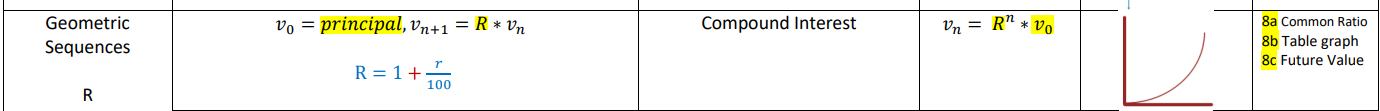 Modelling compound interest with a recurrence relation 1
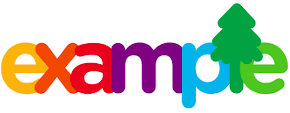 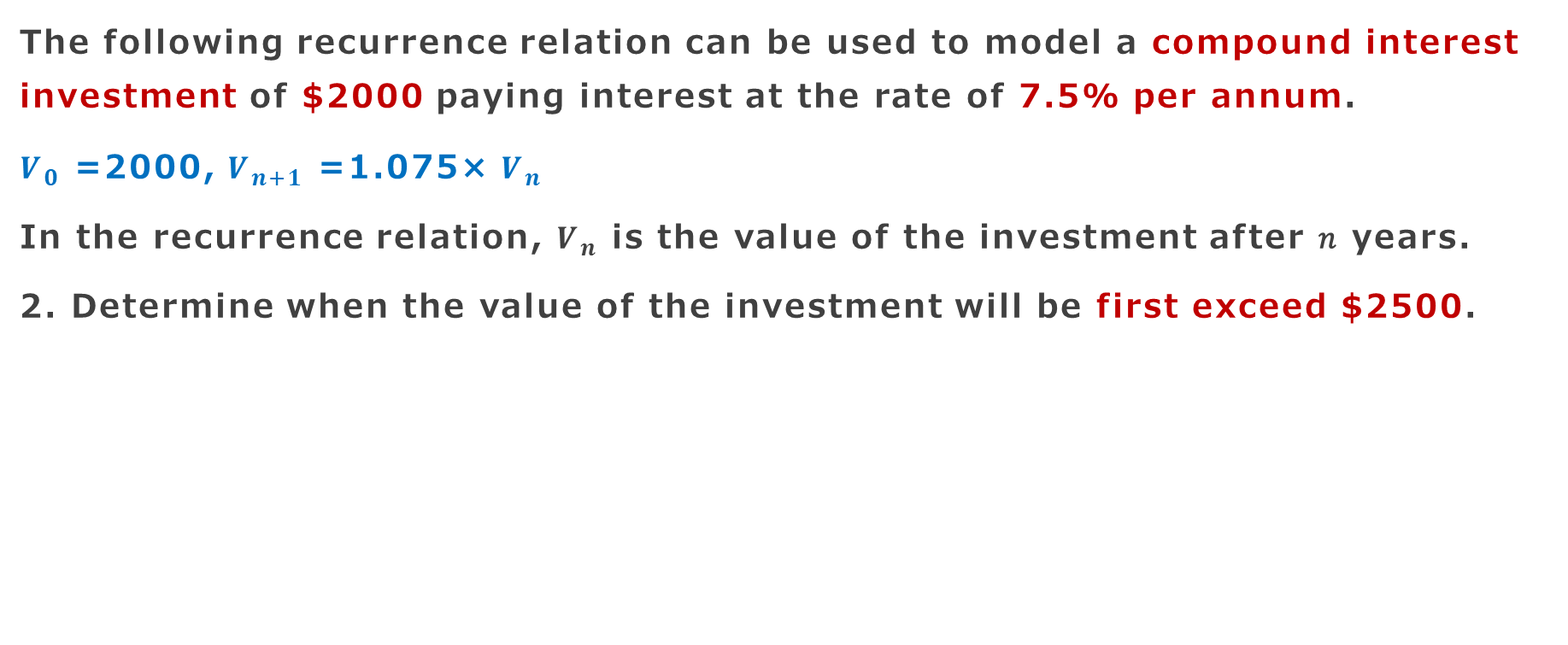 Modelling compound interest with a recurrence relation 1
Command No. 8c
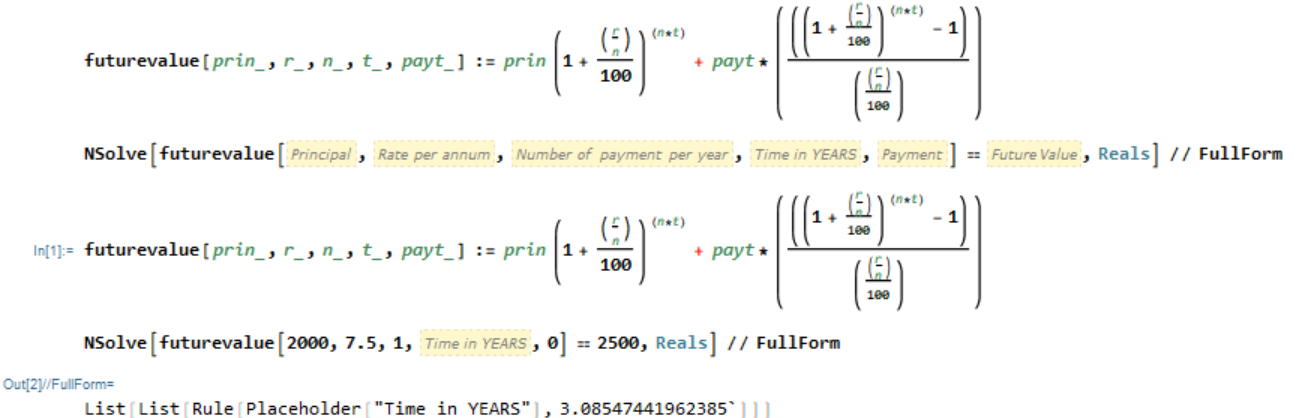 2. After 4 years, the investment will first exceed $2500
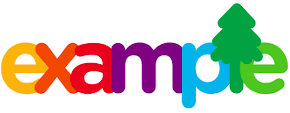 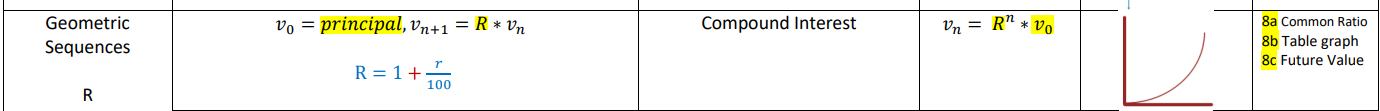 Modelling compound interest with a recurrence relation 1
Command No. 8c
2. After 4 years, the investment will first exceed $2500
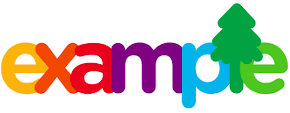 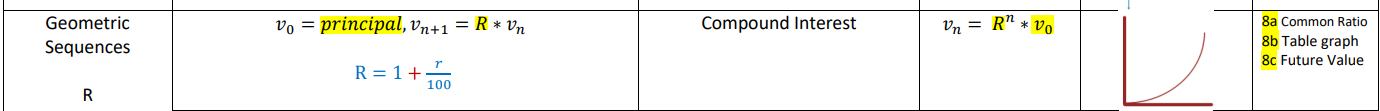 Modelling compound interest with a recurrence relation 1
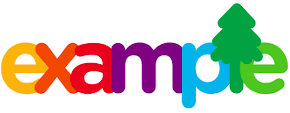 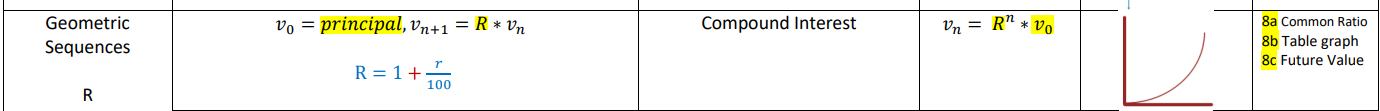 Compound interest with different compounding periods
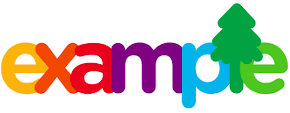 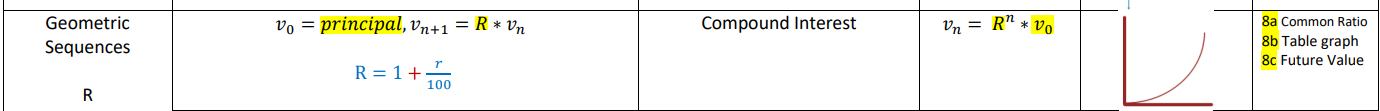 Compound interest with different compounding periods
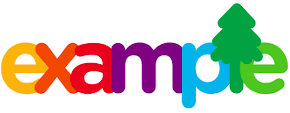 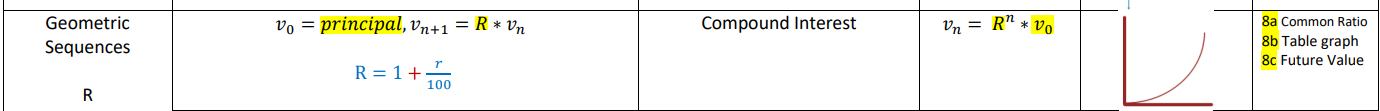 Compound interest with different compounding periods
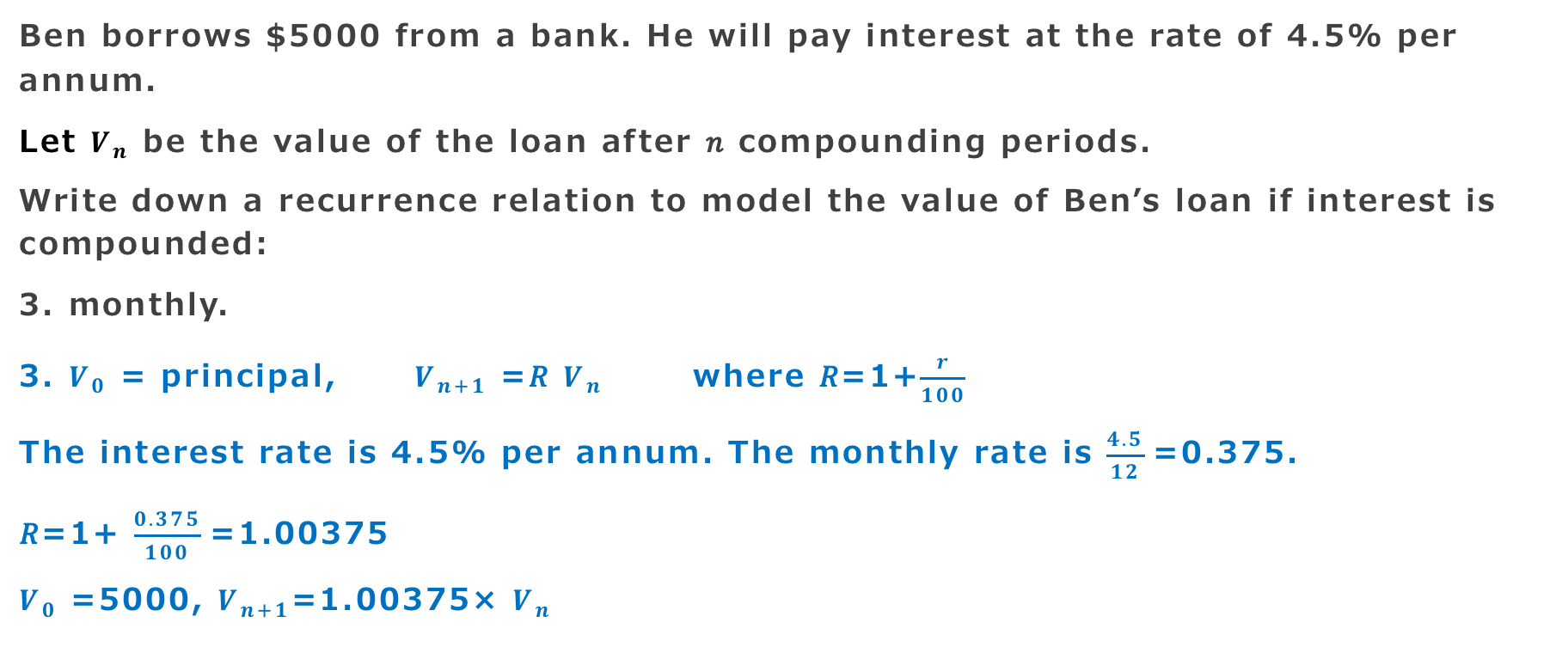 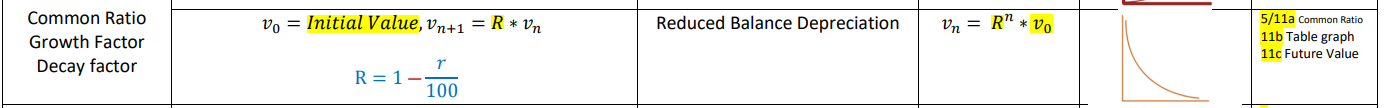 Reducing-balance depreciation
Reducing-balance depreciation is another method of depreciation – one where the value of an asset decays geometrically. Each year, the value will be reduced by a percentage, 𝑟%, of the previous year’s value. The calculations are very similar to compounding interest, but with decay in value, rather than growth.
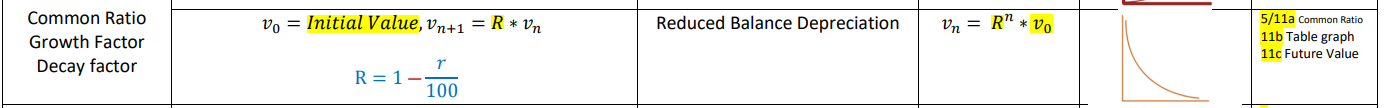 A recurrence model for reducing balance depreciation
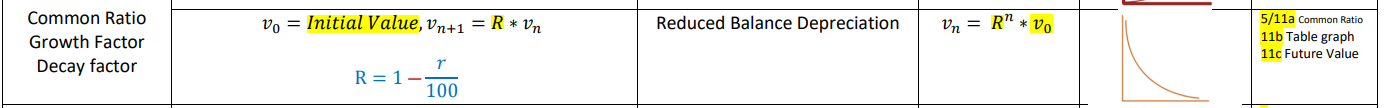 Modelling reducing-balance depreciation with recurrence relations
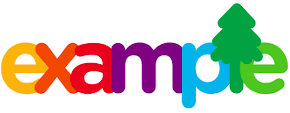 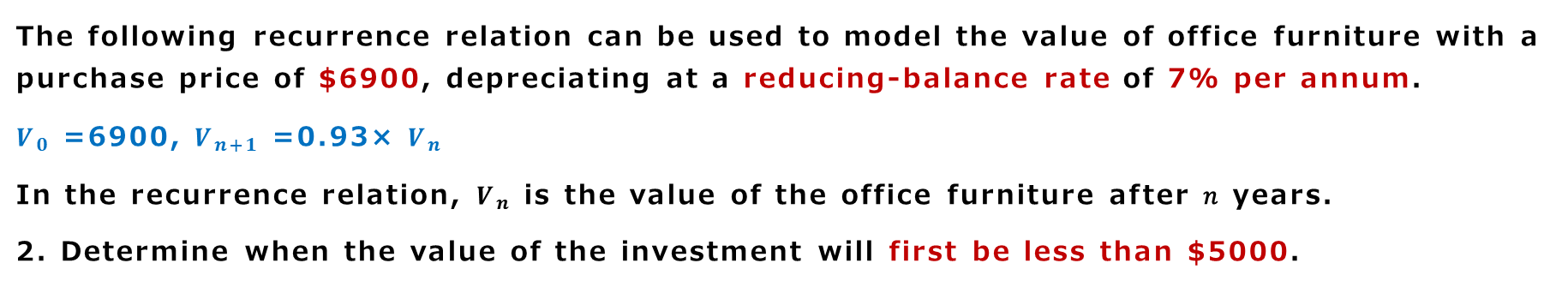 Modelling reducing-balance depreciation with recurrence relations
Command No. 11c
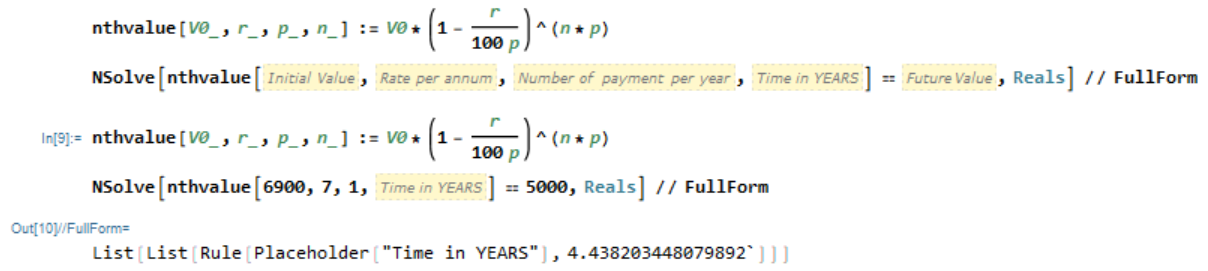 2. The value of the furniture drops below $5000 after 5 years.
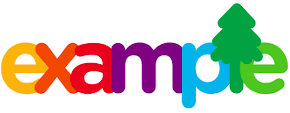 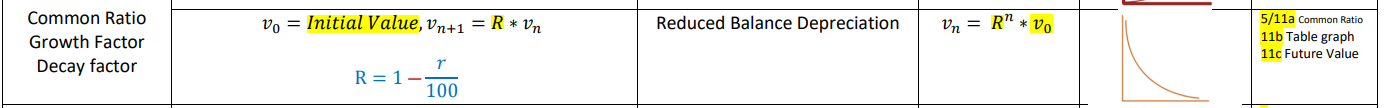 Modelling reducing-balance depreciation with recurrence relations
2. The value of the furniture drops below $5000 after 5 years.
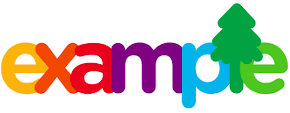 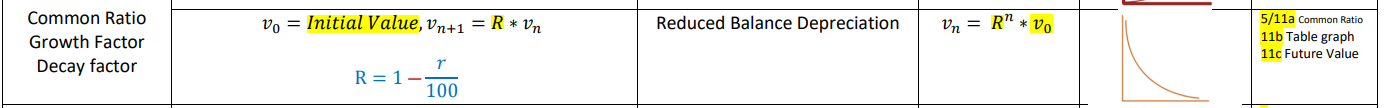 Modelling reducing-balance depreciation with recurrence relations
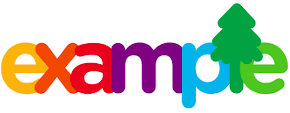 A rule for individual terms of a geometric growth and decay sequence
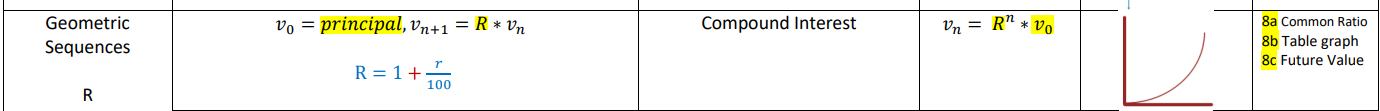 Using a rule to find the value of an investment
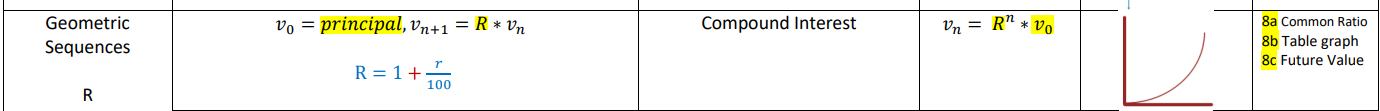 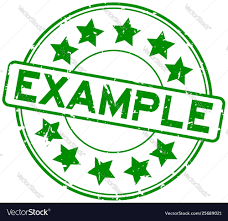 Calculating the value and total depreciation of an asset after reducing-balance depreciation
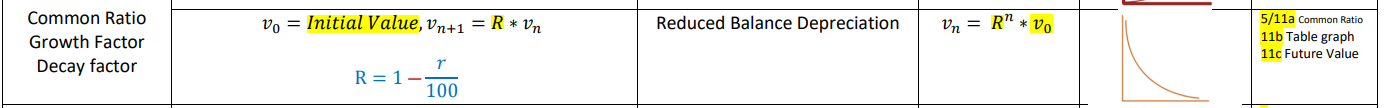 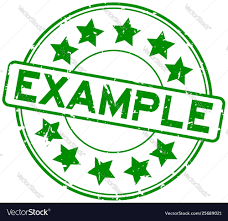 Using Mathematica to solve geometric growth and decay problems
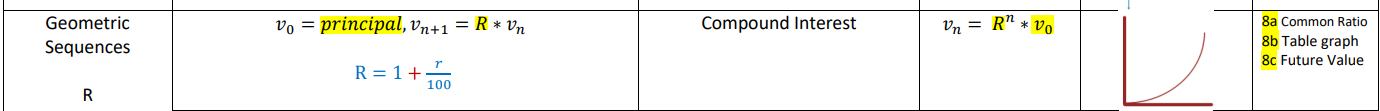 Command No. 8c
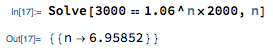 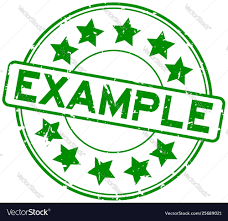 After 6.95... years, the value of the investment is $3000. It will grow above $3000 after 7 years.
Using Mathematica to solve geometric growth and decay problems
Command No. 8c
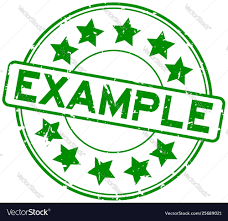 After 6.95... years, the value of the investment is $3000. It will grow above $3000 after 7 years.
Using Mathematica to solve geometric growth and decay problems
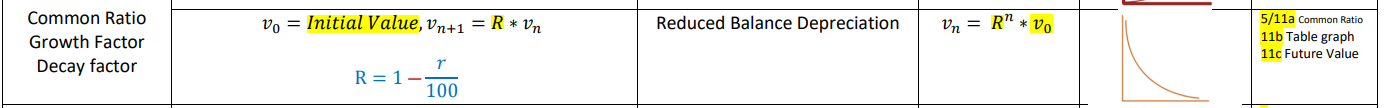 Command No. 11c
The annual rate of depreciation is 12.3%, correct to one decimal place.
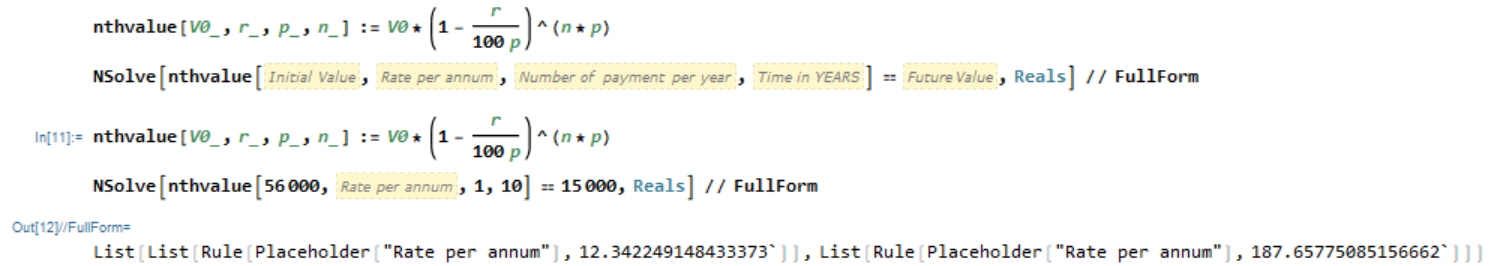 Using Mathematica to solve geometric growth and decay problems
The annual rate of depreciation is 12.3%, correct to one decimal place.